Can we equitably increase access to electricity while reducing greenhouse gas emissions?
Thiago Esslinger
20 April 2022
EAS 4480
How to go about answering this question:
Correlation between access to electricity and…
Greenhouse gas emissions (kt CO2 equivalent)
Electricity Production from Fossil Fuels (%)
Electricity Production from Renewable Sources (%)
For …
World data
7 countries with highly developed economies (G7)
7 countries with developing economies
And is there a trend in the data?
[Speaker Notes: *data for energy consumption NOT in % was behind paywall, thus this data was used in the analysis]
Preliminary Data
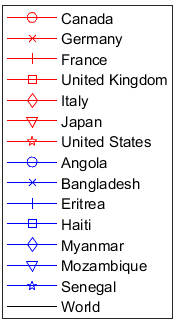 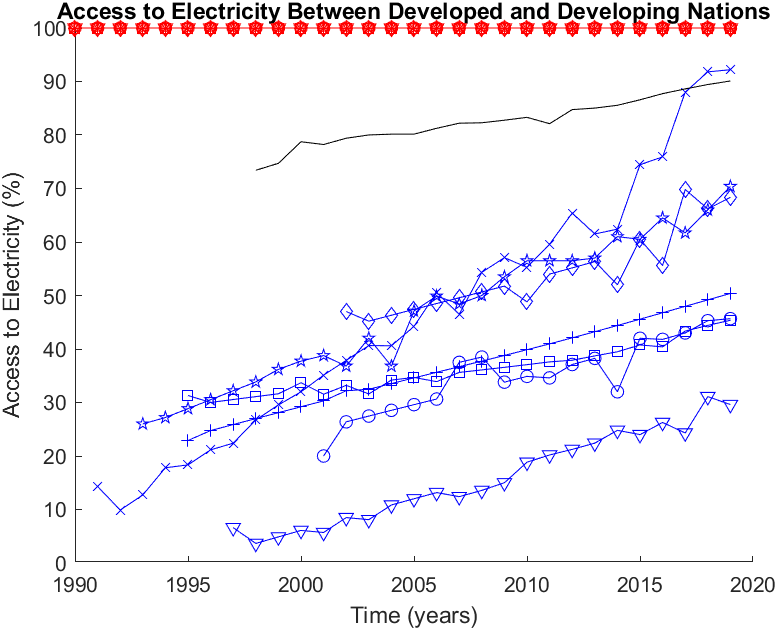 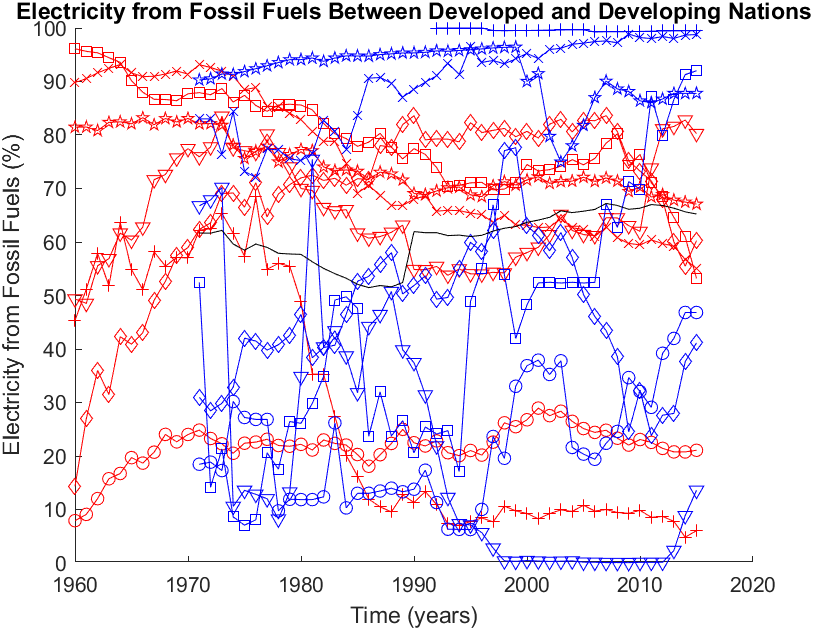 Preliminary Data
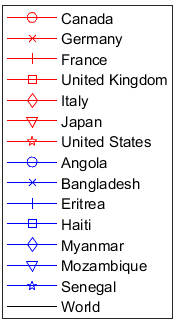 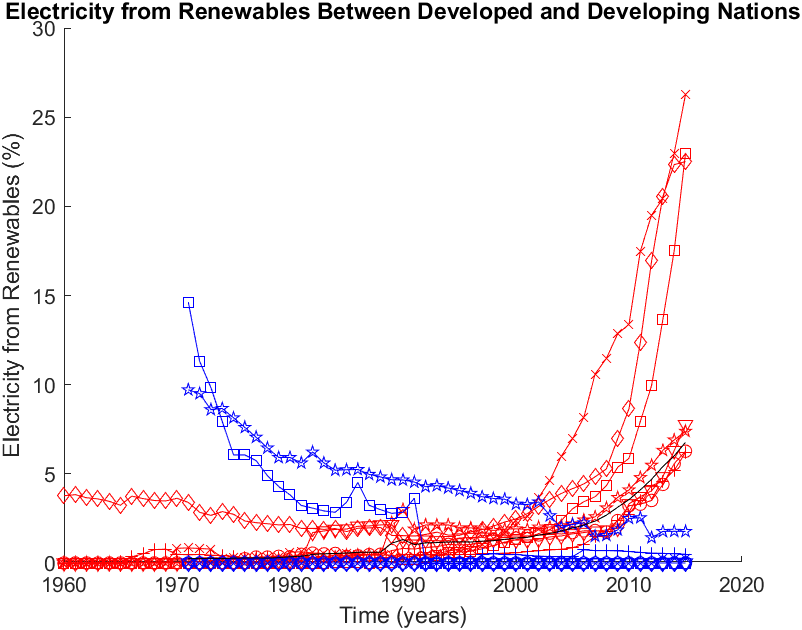 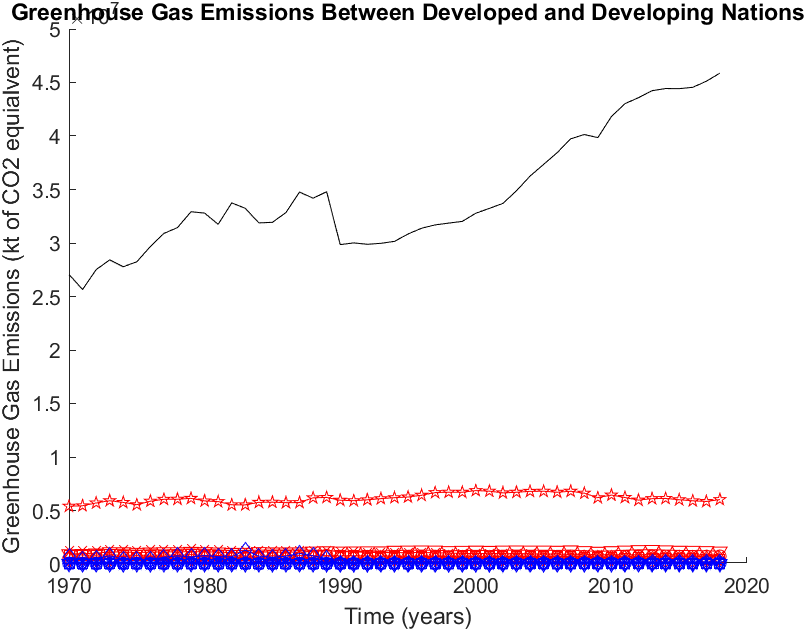 [Speaker Notes: *note y-axis for renewables is zoomed in (not out of 100)
*note different units for these GHGs (not in %)!]
Preliminary Data
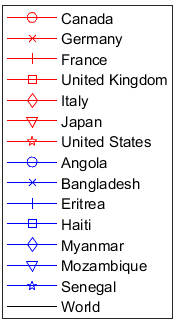 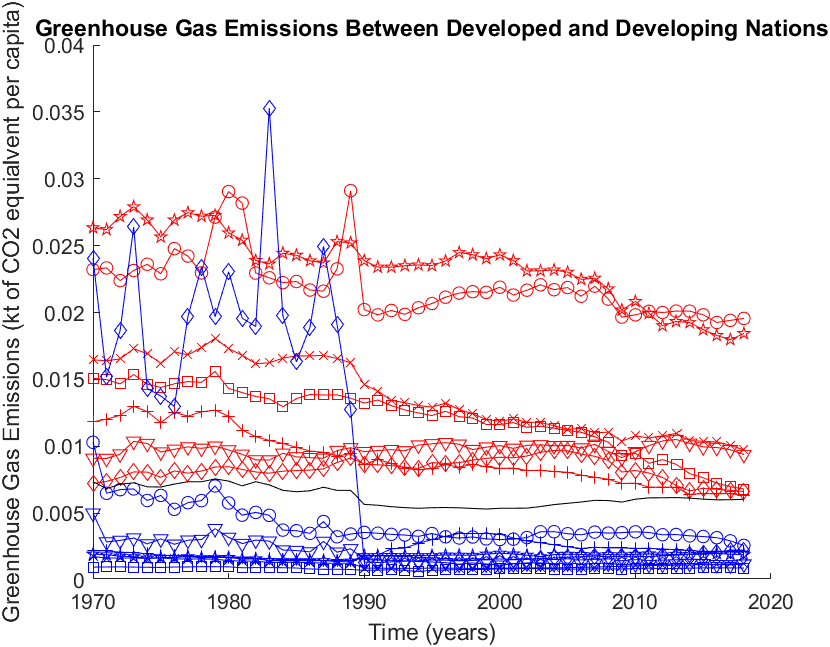 [Speaker Notes: Switched GHGs to per capita use (again, still not %).
*note per capita emissions of developed countries are all above global per capita global average]
Let’s compute the correlation!
[Speaker Notes: *correlation was not computed between countries, as groupings were chosen solely to select countries to test; if differences between the groups of countries arose for their correlations between variables, then we have an interesting story…
*because correlation occurred between multiple variables and some countries included had noticeably poor record-keeping, the common time period only included 2002-2015 (14 years)]
Correlation of variables
Correlation of variables
What are the correlations?
Access to electricity is strongly correlated to electricity production from fossil fuels and to greenhouse gas emissions for developing countries and the world
What are the correlations?
Access to electricity is strongly correlated to electricity production from fossil fuels and to greenhouse gas emissions for developing countries and the world
Electricity production from fossil fuels and from renewables is strongly correlated for G7 countries, but not for the world
What are the correlations?
Access to electricity is strongly correlated to electricity production from fossil fuels and to greenhouse gas emissions for developing countries and the world
Electricity production from fossil fuels and from renewables is strongly correlated for G7 countries, but not for the world
Electricity production from fossil fuels and renewables are both strongly correlated with GHG emissions for G7 countries
What are the correlations?
Access to electricity is strongly correlated to electricity production from fossil fuels and to greenhouse gas emissions for developing countries and the world
Electricity production from fossil fuels and from renewables is strongly correlated for G7 countries, but not for the world
Electricity production from fossil fuels and renewables are both strongly correlated with GHG emissions for G7 countries
Electricity production from fossil fuels and GHG emissions is strongly correlated for most developing countries, but that is not the case for electricity production from renewables
Why are the correlations so?
Increasing access to electricity increases demand on electricity production (mostly based on fossil fuels)
This increases GHG emissions
Why are the correlations so?
Increasing access to electricity increases demand on electricity production (mostly based on fossil fuels)
This increases GHG emissions
G7 countries’ electricity production from renewables has increased, but not nearly enough to effectively reduce GHG emissions
Why are the correlations so?
Increasing access to electricity increases demand on electricity production (mostly based on fossil fuels)
This increases GHG emissions
G7 countries’ electricity production from renewables has increased, but not nearly enough to effectively reduce GHG emissions
This data does not account for population growth which increases overall electricity production and GHG emissions
Values are in % and per capita
Least-squares regression of variables
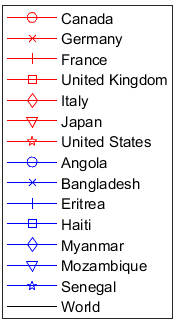 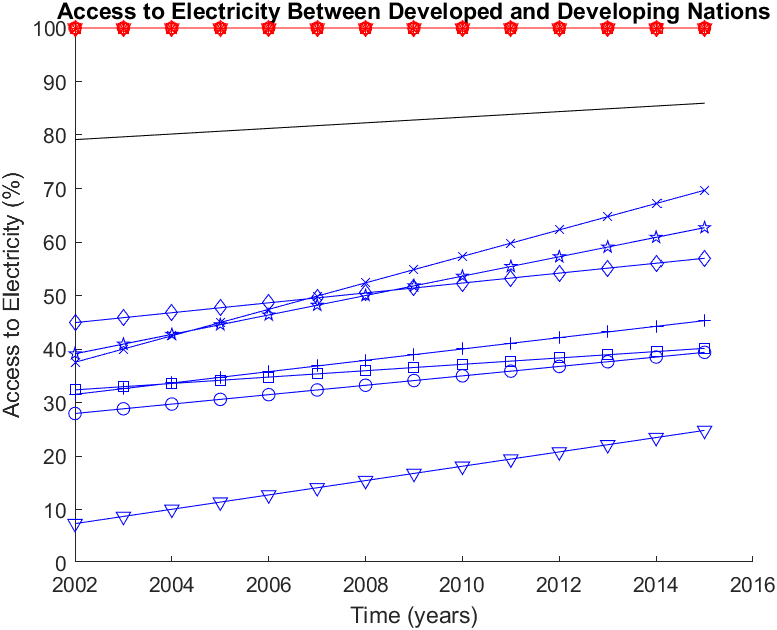 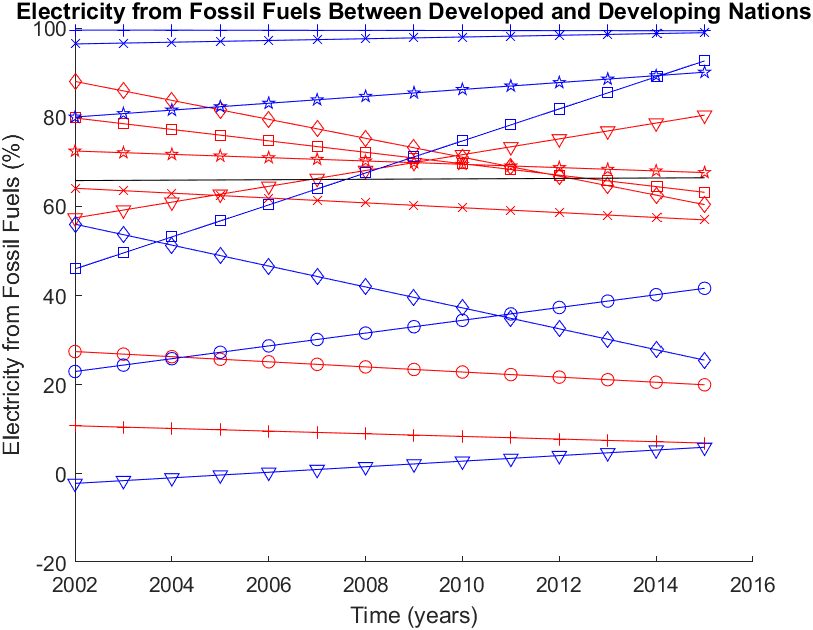 [Speaker Notes: *bootstrap method was used to determine the uncertainty in slopes (not included due to visual crowding in slide)
*LS regression here was used for visual determination of any trends]
Least-squares regression of variables
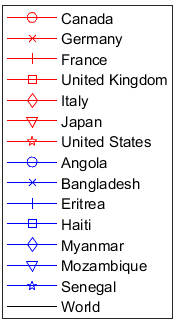 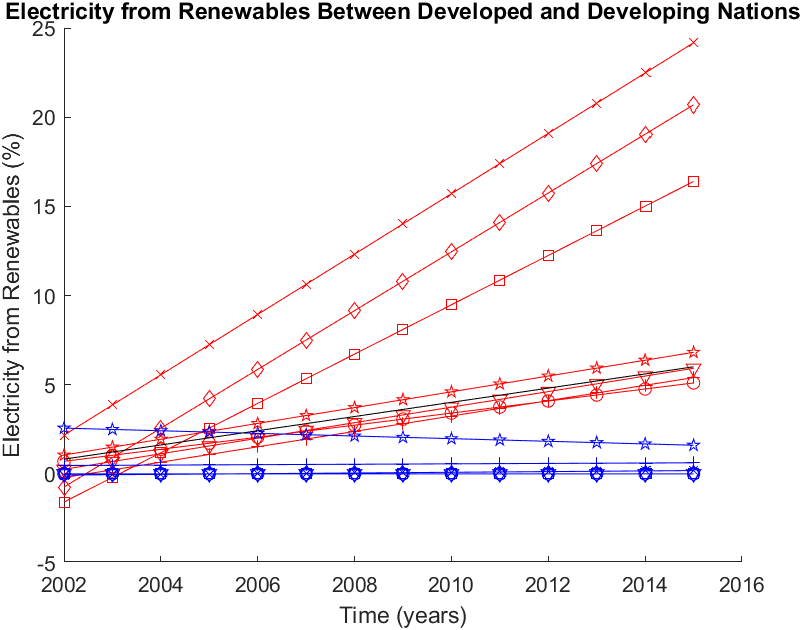 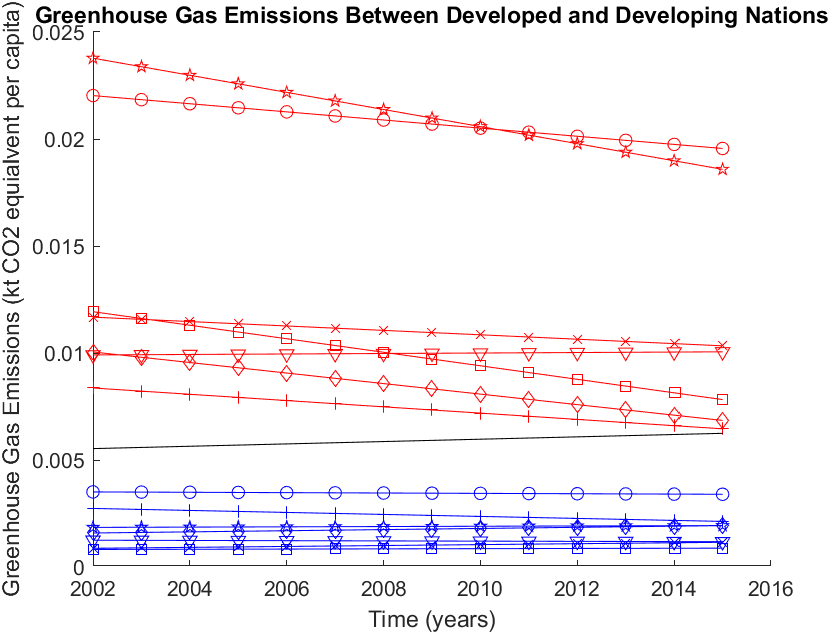 Can we equitably increase access to electricity while reducing greenhouse gas emissions?
Can we equitably increase access to electricity while reducing greenhouse gas emissions?
Yes, but so far we have not…
Can we equitably increase access to electricity while reducing greenhouse gas emissions?
Yes, but so far we have not…
Developing countries cannot be expected to reduce fossil fuel use when developed countries have the capacity to do so, and don’t act accordingly.